Підготувала учениця 1 курсу 12 групи ПМ-14
Романенко Ірина Сергіївна
Презентація на тему:«Волосся людини»
Волосся
Будова волосся
Воло́сся — складова частина захисного покриву. Становить волосяний покрив шкіри та захищає її від ушкодження й охолодження. Зовнішній вигляд.
Примірний хімічний склад здорового волосся такий:
•	15% води,
•	6% лінідов,
•	1% пігменту,
•	78% білка.
Волосся — похідний елемент шкіри, який у людини відіграє переважно косметичну роль. У людини волосся поділяється на довге, щетинкове і пушкове. 
Довге волосся локалізоване на голові, під пахвами, на лобку; у чоловіків це також борода і вуса.
Щетинкове волосся — це брови, вії. Воно також розміщене в присінку носової порожнини і в зовнішньому слуховому ході.
Пушкове волосся, за деякими винятками покриває все тіло людини.
У добу волосся виростають на 0,35-0,4 мм. За все життя загальний приріст довжини волосся у людини становить приблизно 30 метрів.
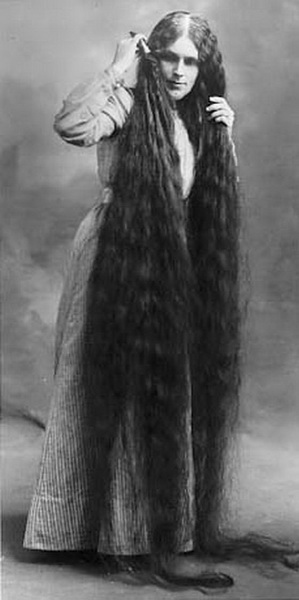 Довжина волосся буває від кількох міліметрів до метрів, товщина від 0,005 до 0,5 мм. Товщина волосся на голові залежить від його кольору.  Кожна волосина має стрижень і корінь. Стрижень волосини випинається над поверхнею шкіри, корінь утоплений в епідерміс і дерму.
Типи волосся:
Жирне волосся. Як правило, люди з жирною шкірою мають і жирне волосся. Цьому причина — гіперактивність сальних залоз, які виробляють занадто багато змащення, тому волосся виглядає як масне та неохайне. Таке волосся потрібно мити кожного дня м’яким шампунем, призначеним спеціально для жирного волосся.
Сухе волосся. Активність сальних залоз низька і секрету їх не вистачає для змащування. Причиною може бути індивідуальні особливості людини, її вік, хімічна завивка, фарбування волосся, тривале перебування на сонці з непокритою головою. Сухе волосся тонке, ламке, на кінцях посічене. Його не потрібно часто мити, корисним для нього є масаж шкіри голови, регулярне використання бальзамів-ополіскувачів та цілющих масок.
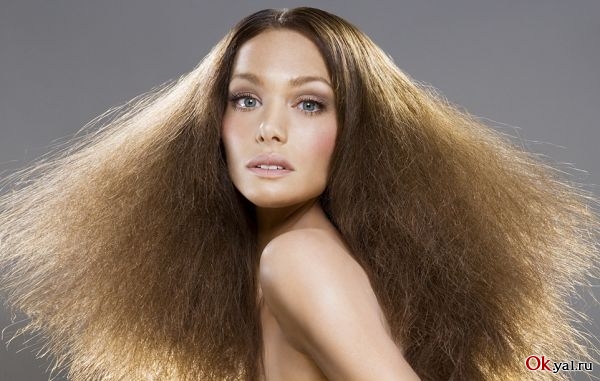 Змішаний тип. Волосся жирне ближче до фолікулів і сухе — на кінчиках. Таке волосся достатньо мити один раз на три-чотири дні шампунем для нормального або сухого волосся і один раз на два тижні шампунем для жирного волосся.
Нормальне волосся. Пружне, еластичне та блискуче волосся — це наслідок збалансованої роботи усього організму та гарного догляду за ним. Таке волосся потрібно регулярно мити при його забрудненні.
Також дуже важливим є догляд за волоссям
Випадіння волосся
Випадання волосся і їх регенерація - це два нормальних фізіологічних процесу, які відбуваються протягом життя людини постійно. У нормі вони непомітні.
Життя волоса на голові становить від 3 до 7 років і складається з трьох фаз: перша фаза - активне зростання, тривалістю до 4 -х років і основна маса локонів на нашій голові знаходиться саме в цій фазі. Друга фаза - проміжна, тривалістю близько 20 днів, на цій стадії знаходиться приблизно 1 % від загального числа волосся. І третя остання фаза - це повне припинення росту, в цій стадії локони знаходяться 3-4 місяці і складають 6 % від усієї маси. Після цієї фази старий волосся, під впливом зростання нового випадає, і цикл починається спочатку. Таким чином, пояснюється, чому випадає волосся на голові.
Випадіння волосся в обмеженій кількості - природний процес, під який піддаються всі люди без винятку. Він є результатом відмирання старих клітин і заміни їх на нові. Звичайно, клітини змінюються не одночасно, інакше б люди періодично лисіли.
. На голові у здорової людини знаходиться приблизно 100 тисяч волосяних фолікул.
Кожен волосок з'являється в окремому фолікулі і проходить повний цикл свого життя, що складається з трьох фаз:
- Анаген (фаза активного зростання, коли клітини фолікула діляться, триває 2-5 років залежно від генетичних особливостей);
-  Катаген (фаза деградації, поділ припиняється, триває 2-4 тижні);
- Телоген (фаза відпочинку, триває близько 100 днів, старе волосся випадає, коли в цибулині починається ріст нового).
Розглянемо, які можуть бути причини випадіння волосся у жінок.
Однією з основних причин випадіння волосся є стреси.
Через стрес відбувається спазм судин шкіри голови, в результаті якого у багатьох цибулин коротшає фаза активного зростання, вони завчасно переходять в стадію телогена і випадають.
Якщо ви постійно перевтомлюєтеся, нервуєте, маєте проблеми на роботі з начальством або в сім'ї, невдачі в особистому житті, мало спите, мучити себе дієтами, переїдаєте, курите, регулярно вживаєте алкоголь, то випадання волосся може стати хронічним і важко виліковним.
Основні причини того, що волосся січеться:
1)- чим довше волосся, тим складніше природному шкірному жиру дістатися до його кінчиків. Таким чином, вельми часто навіть жирне волосся на кінчиках стає сухим і схильним до розшарування;
2)- кінці волосся багато разів піддавалися дії прямих сонячних променів, шампунів, фену або “праски” для волосся;
3)- якщо ви рідко підстригаєте волосся, то можете незабаром зіткнутися з проблемою посічених кінчиків.
4)- якщо в результаті фарбування волосся було пересушене, то воно почне сіктися та ламатися;
Пошкоджене волосся
Найпростіший спосіб застрахуватися від появи посічених кінчиків, – регулярно підстригати волосся
Обрізання пошкоджених кінчиків волосся
Ми часто не робимо це, економлячи свій час або прагнучи скоріше відростити розкішну шевелюру. Проте при цьому не враховуємо, що якщо волосся починає розшаровуватися, то потім потрібно буде підстригтися набагато коротше, ніж у разі "профілактики" .
Від чого залежить колір волосся?
еумеланін і феомеланін
Як відомо, колір волосся залежить від двох пігментів – еумеланіна і феомеланіну. Еумеланін дає волосу чорно-коричневий відтінок, а феомеланин – жовто-червоний. Від співвідношення кількості цих пігментів і кількості повітря, який перемішаний з ними, і залежить те, якого кольору будуть у людини волосся. Визначається ця пропорція виходячи з генетичної схильності людини.
Основні кольори волосся – це чорний, коричневий, блонд, русявий і рудий
Круглі або овальні гранули меланіну визначають рудий колір волосся.Якщо подовжені гранули поєднуються з круглими і овальними волосся має рудо-коричневий відтінок.Подовжені молекули в поєднанні з невеликою кількістю круглих, дають волоссю чорний колір з рудим відтінком.
Чорне волосся містить значно більше пігменту, ніж світле. Цікаво, що у брюнеток волосся набагато більше, ніж у блондинок і руденьких.
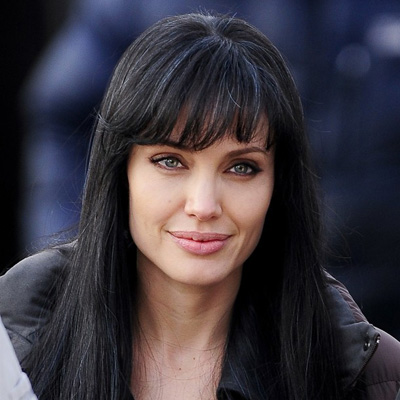 Дівчат з коричневим кольором волосся прийнято називати шатенками
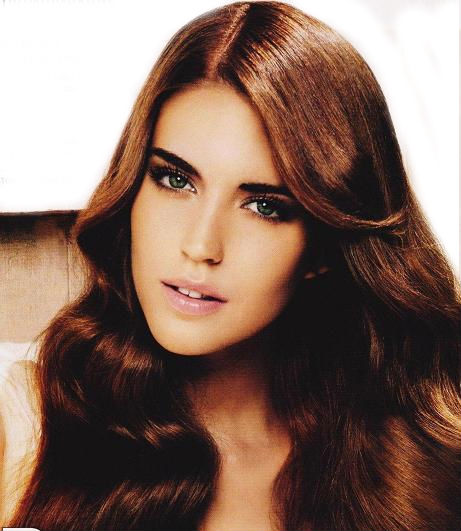 Колір блонд – досить рідкісний. Саме тому, напевно, натуральні блондинки користуються таким успіхом у чоловіків.
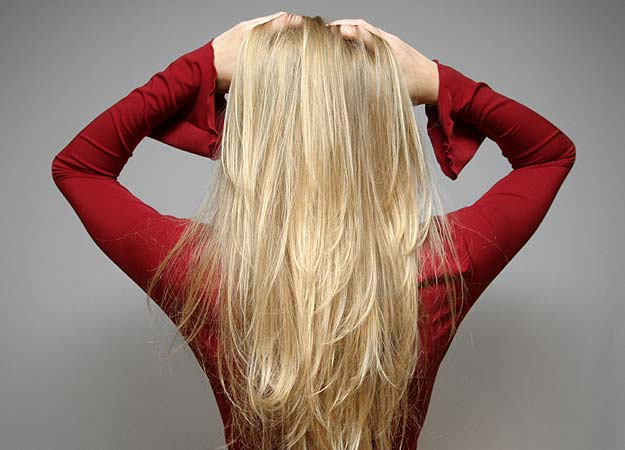 Русявий (світло коричнево-сірий) колір волосся деякі ототожнюють з кольором блонд
У східних слов’ян русявий позначає трохи темніший колір, який включає діапазон відтінків, що знаходяться між блондом і коричневим.
Відтінки русявого волосся
Руде волосся
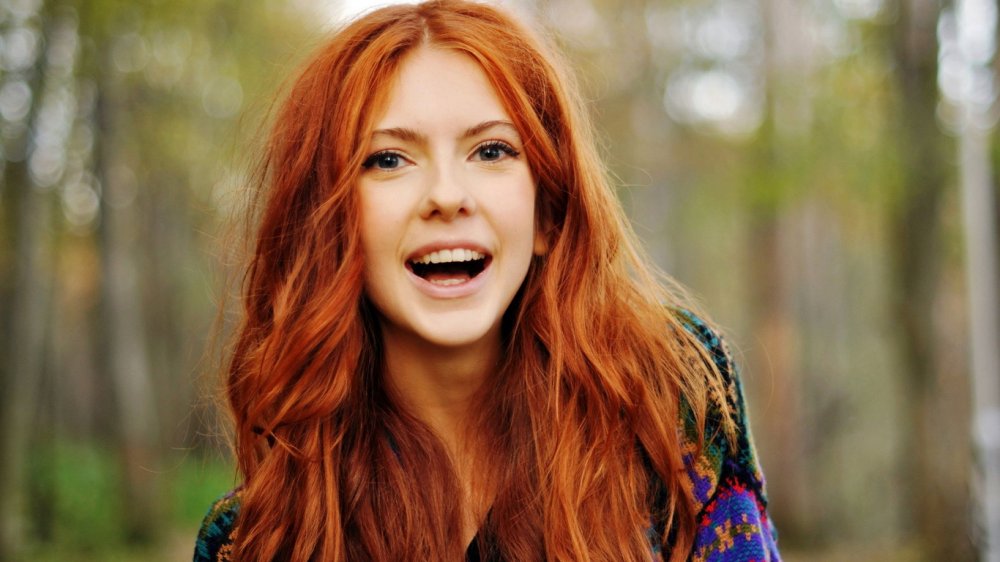 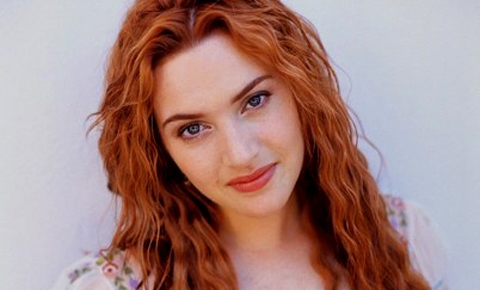 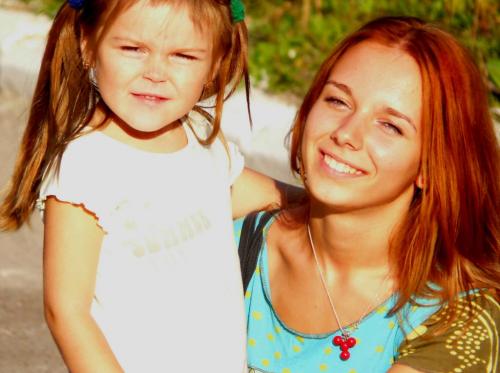 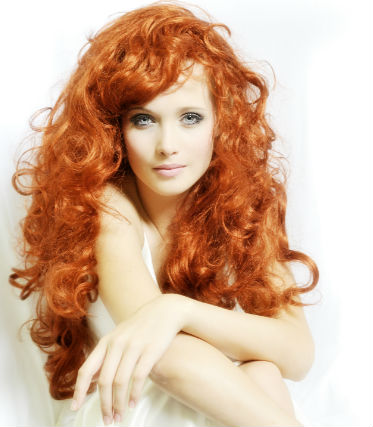 «Чому сивіє волосся?»
Сиве волосся
У структурі волоса з роками кількість еумеланіна і феомеланіну зменшується і знижується їх функціональність, а кількість повітря навпаки збільшується, він і додає волоссю сивий відтінок. Але навіть такий докладний розгляд структури волоса і природи виникнення сивини не пояснює, чому ж іноді волосся сивіє у молодих людей, адже по даній логіці втрата певних функцій пігментами виникає лише у людей у віці.
З часом відбувається зниження вироблення меланіну, волосся перестає бути яскравим і сивіє. Крім кольору, волосся позбавляються і еластичності, яку їм надавав меланін .
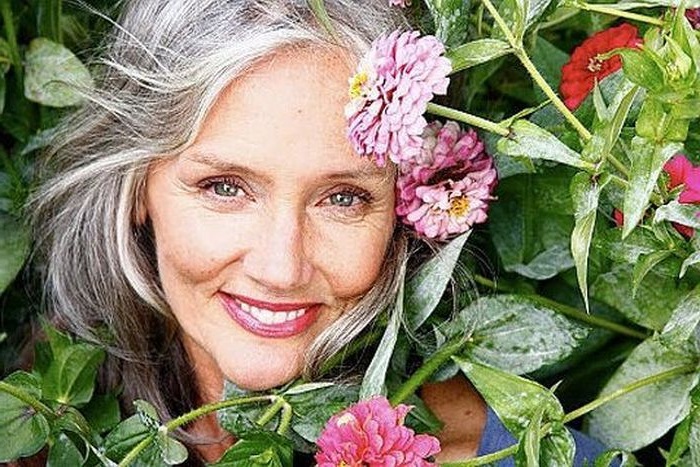 Дякую за увагу =)
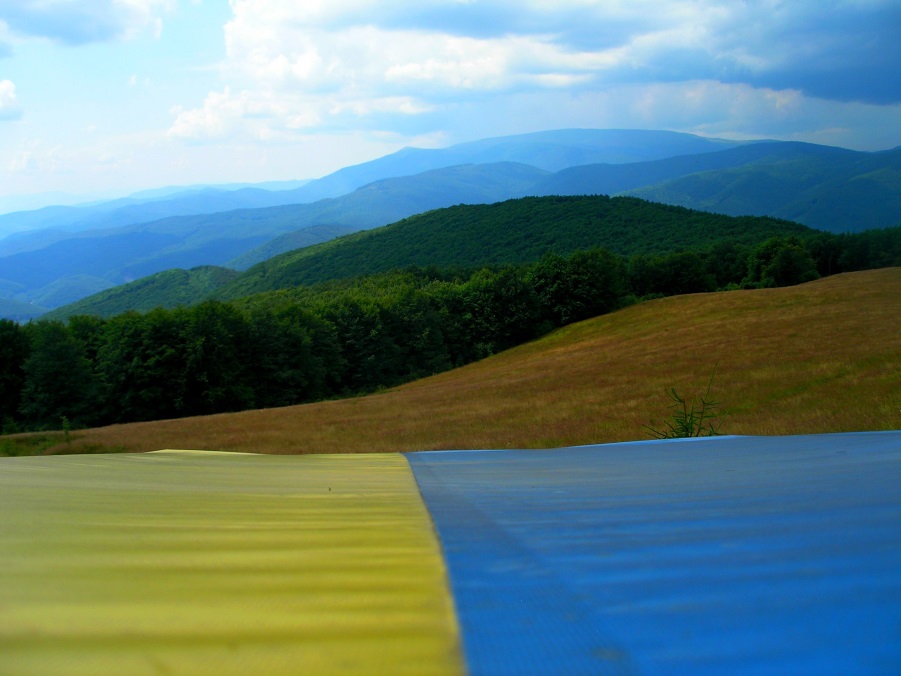